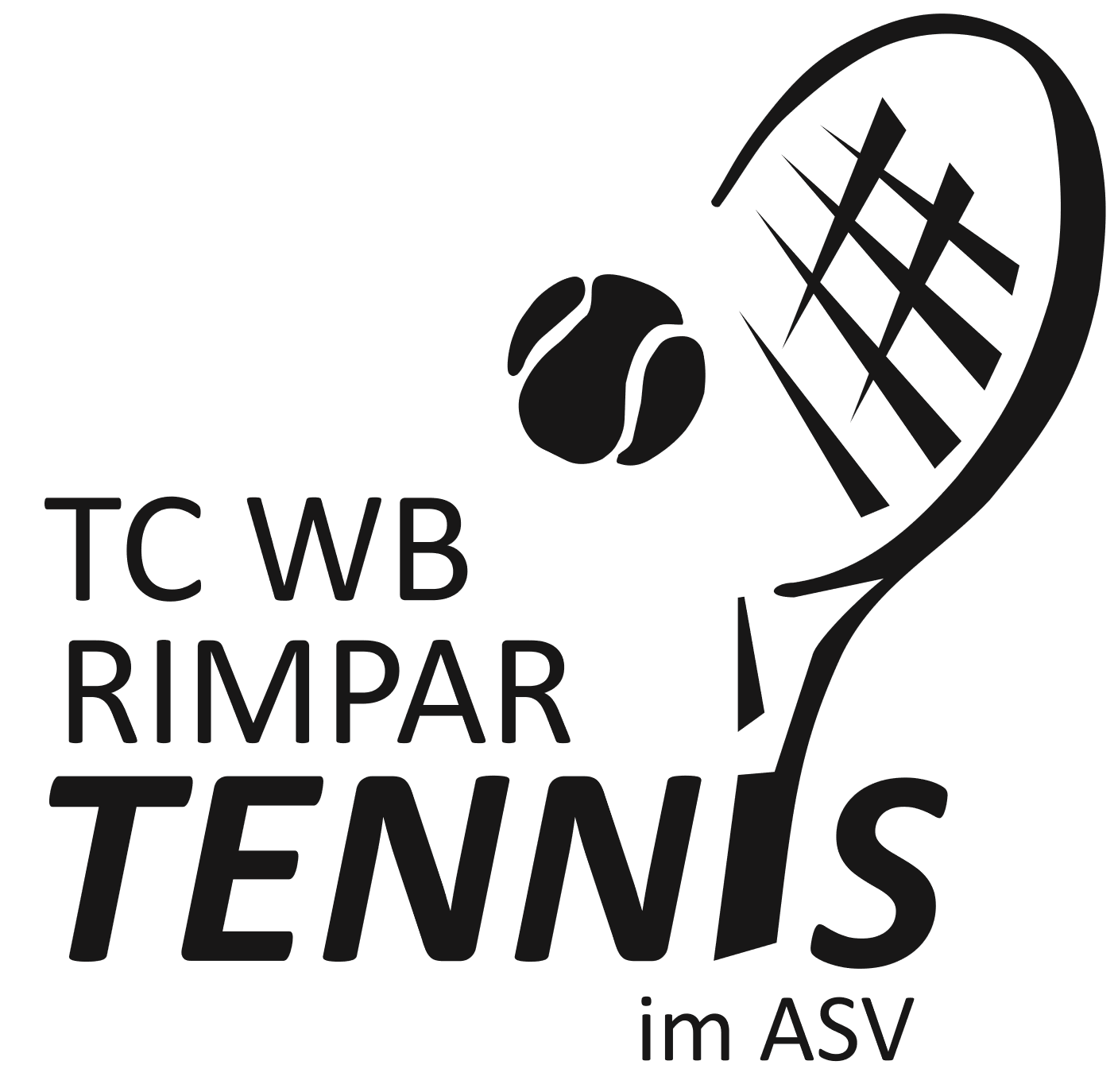 Bericht des vorstandsMitgliederversammlung des TC WB Rimpar Tennisabteilung des asv rimpar e.v.24. September 2021
Bericht des vorstandsmitgliederversammlung tc wb rimpar24.09.2021
Was gibt es Neues auf unserer Anlage und drumherum?
Wie entwickeln sich unsere Mannschaften?
Training beim TC WB Rimpar?
Turniere, Meisterschaften – was bieten wir jetzt an?
Vorstandschaft – eine Wahl steht an…
Welche Projekte planen wir für die kommenden Jahre?
Bericht des vorstandsmitgliederversammlung tc wb rimpar24.09.2021
Was gibt es Neues auf unserer Anlage und drumherum?
Seit 2020 Frühjahrsinstandsetzung durch Firma Averbeck
Regelmäßige Gartenaktion mit professioneller Hilfe im Frühjahr
Anschaffung einer Druckerhöhungsanlage
Verbesserung der Beschilderung zur Tennisanlage
Verbesserung der Zufahrt zur Tennisanlage (Gemeinde, Fa. H&M)
Zahlreiche zusätzliche Aktionen durch Mitglieder
Putzaktionen
Gartenaktionen
Unkrautbekämpfung auf Plätzen und Anlage
Streichen des Sockels und der Mauer am unteren Eingang
Neue Treppe zwischen Platz 1 und Platz 2
Neue Sonnensegel mit neuer Befestigung
Neue Sitzbänke
Bericht des vorstandsmitgliederversammlung tc wb rimpar24.09.2021
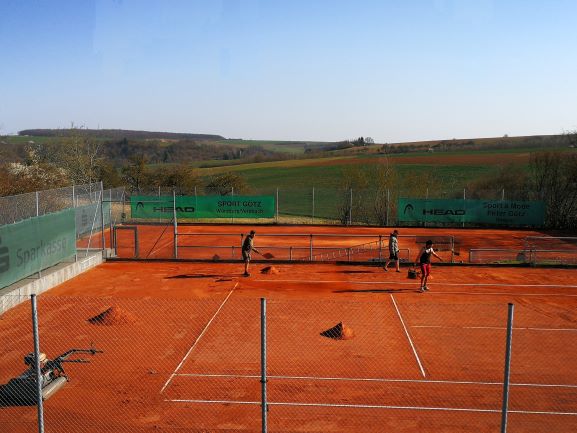 Team 3-4 Mitarbeiter von Averbeck

Ca. 3 Tage Arbeit

Ca. 450€/Platz (exkl. Sand) 

Nachspannen der Linien, kleinere Reparaturen
Bericht des vorstandsmitgliederversammlung tc wb rimpar24.09.2021
Leider ist damit nicht alle Arbeit getan….
Vorbereitung im Frühjahr VOR Firma Averbeck
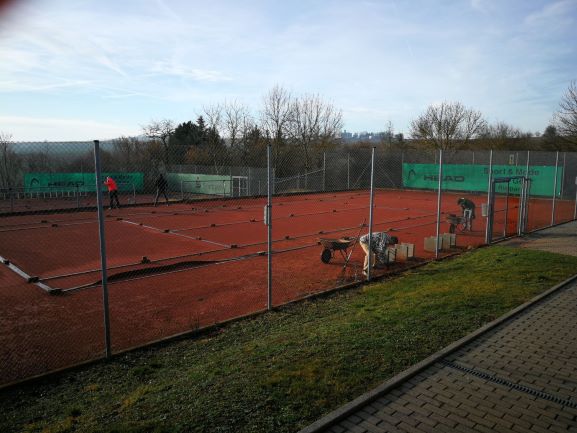 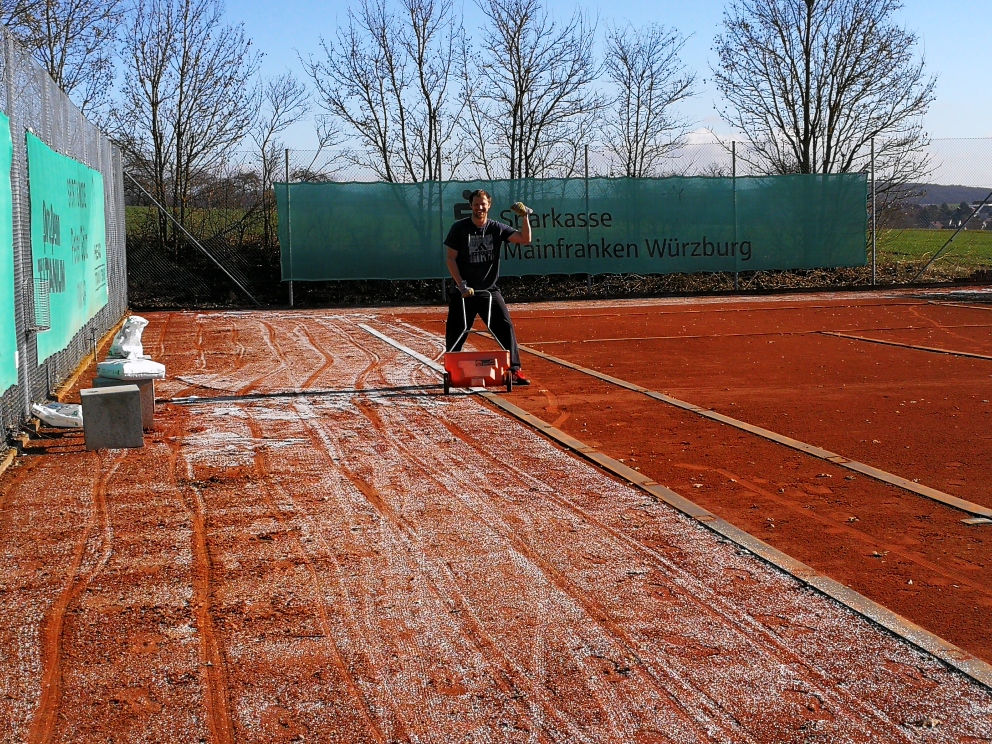 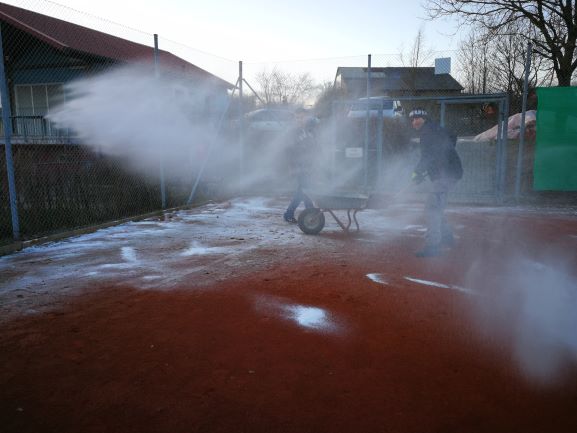 Bericht des vorstandsmitgliederversammlung tc wb rimpar24.09.2021
Gartenaktionen…
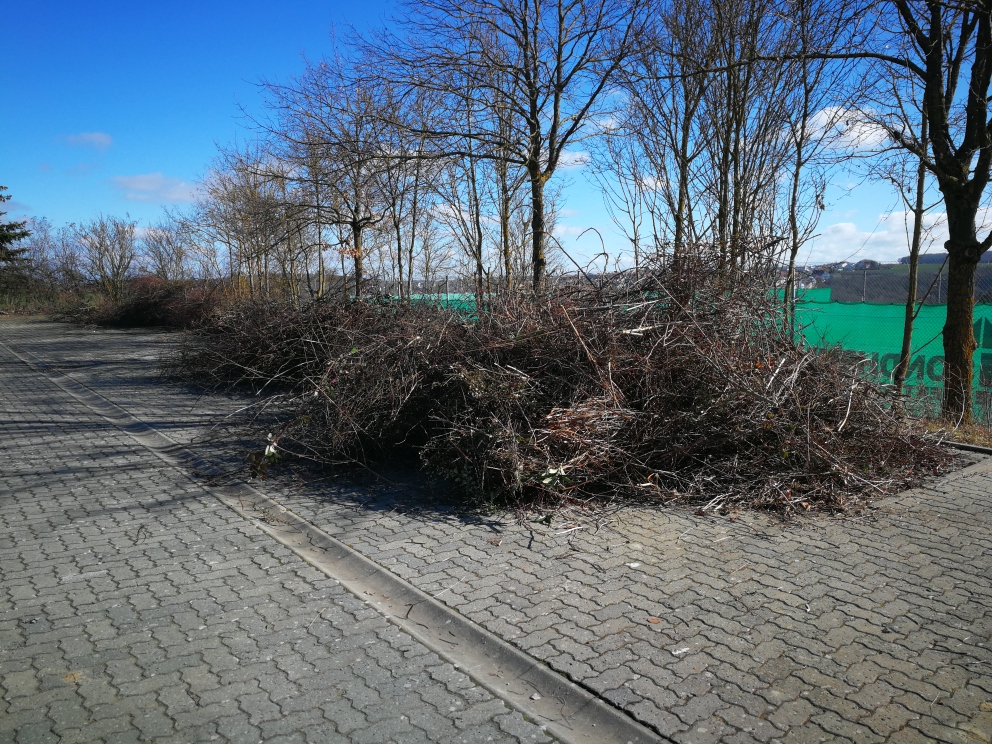 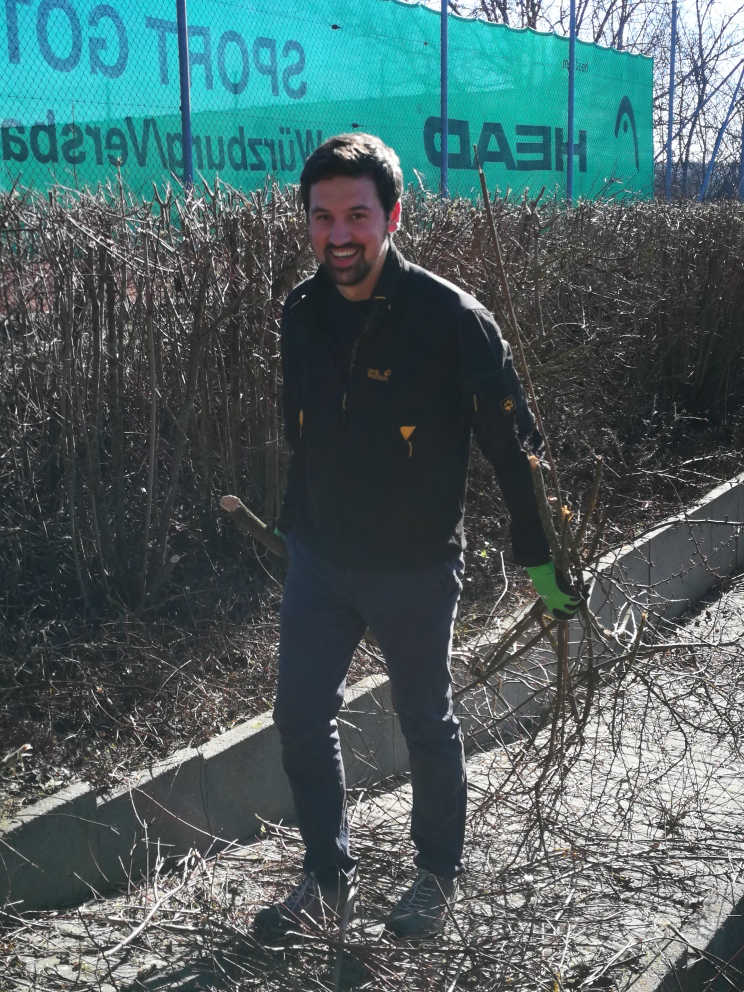 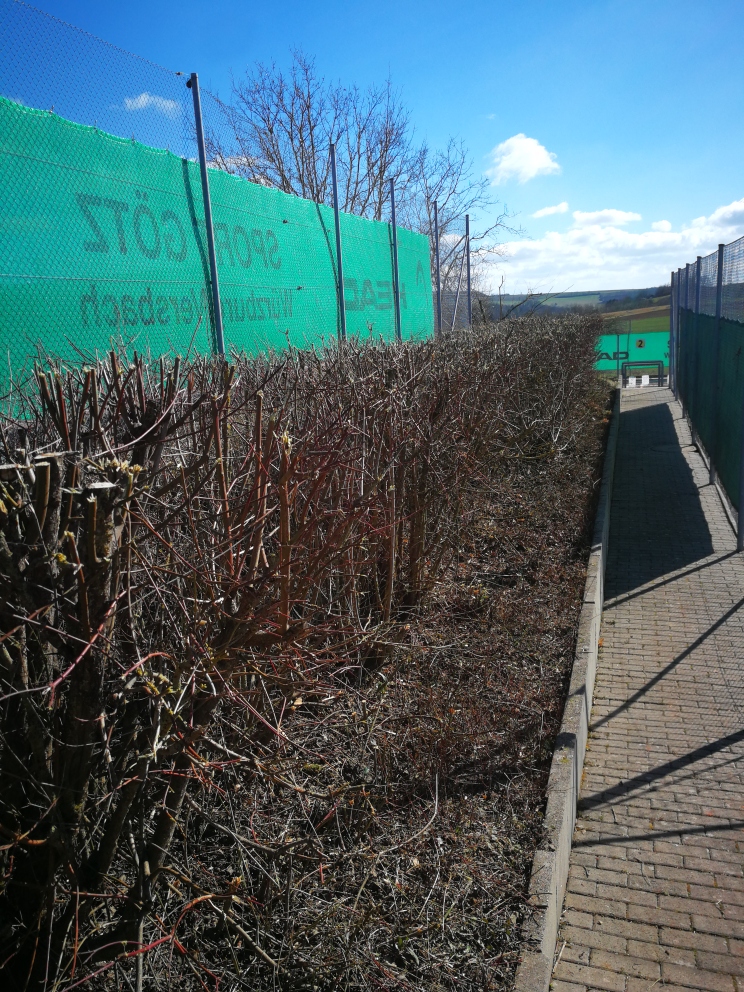 Bericht des vorstandsmitgliederversammlung tc wb rimpar24.09.2021
Putzaktionen…
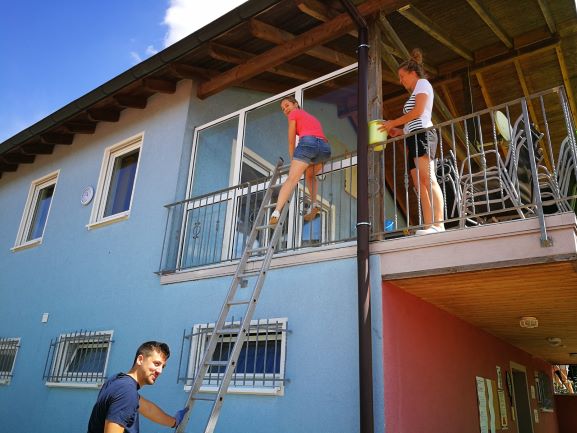 Bericht des vorstandsmitgliederversammlung tc wb rimpar24.09.2021
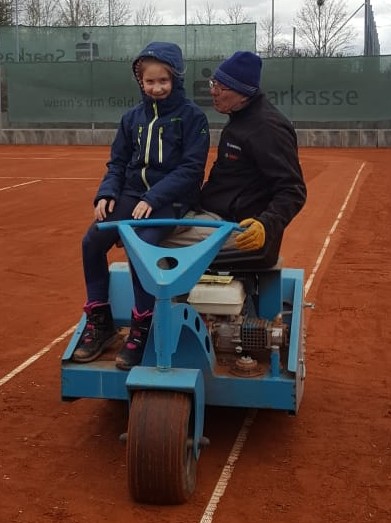 Und nochmal unzählige Stunden Walzen…. Dieses Jahr v.a. von Alex und Lukas
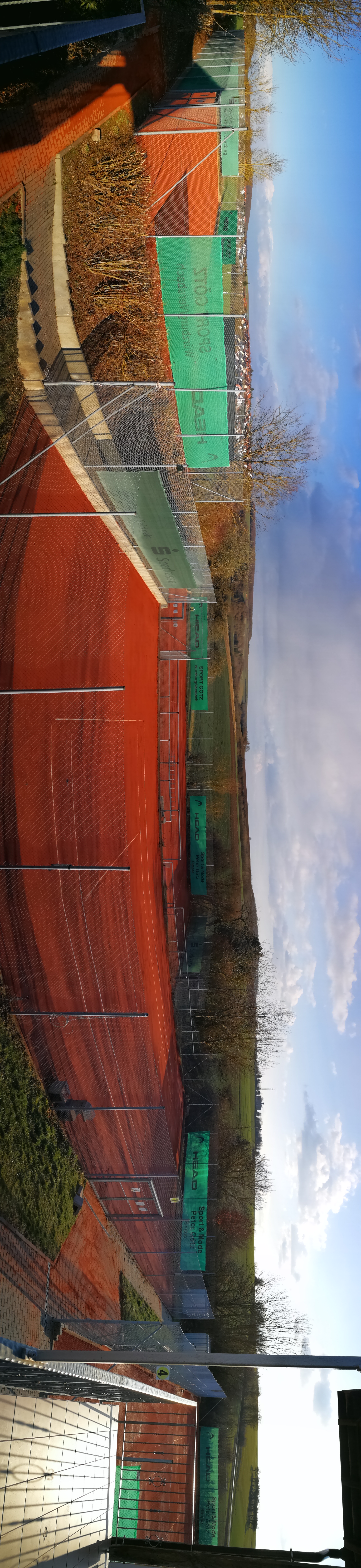 Bericht des vorstandsmitgliederversammlung tc wb rimpar24.09.2021
Aber am Ende -
Haben wir halt dann doch eine der schönsten Anlagen der Umgebung 
Bericht des vorstandsmitgliederversammlung tc wb rimpar24.09.2021
Aber auch dazwischen ist einige Arbeit notwendig…
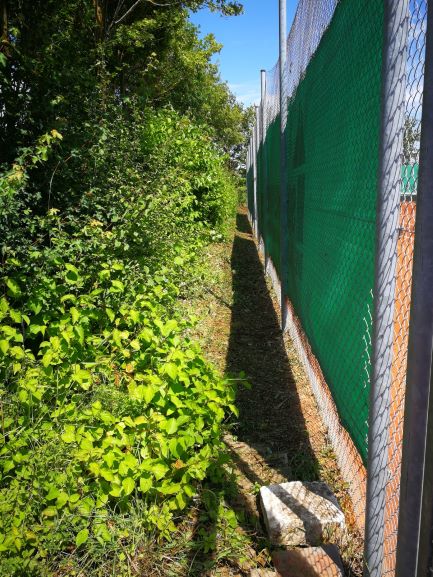 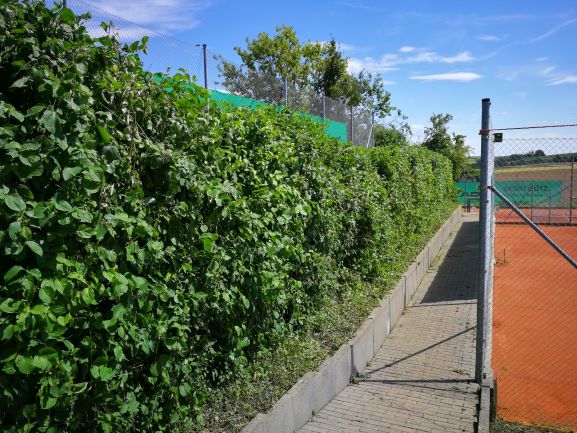 Nacharbeiten jede Saisonmitte!
Bericht des vorstandsmitgliederversammlung tc wb rimpar24.09.2021
Und am Ende der Saison wird wieder aufgeräumt…
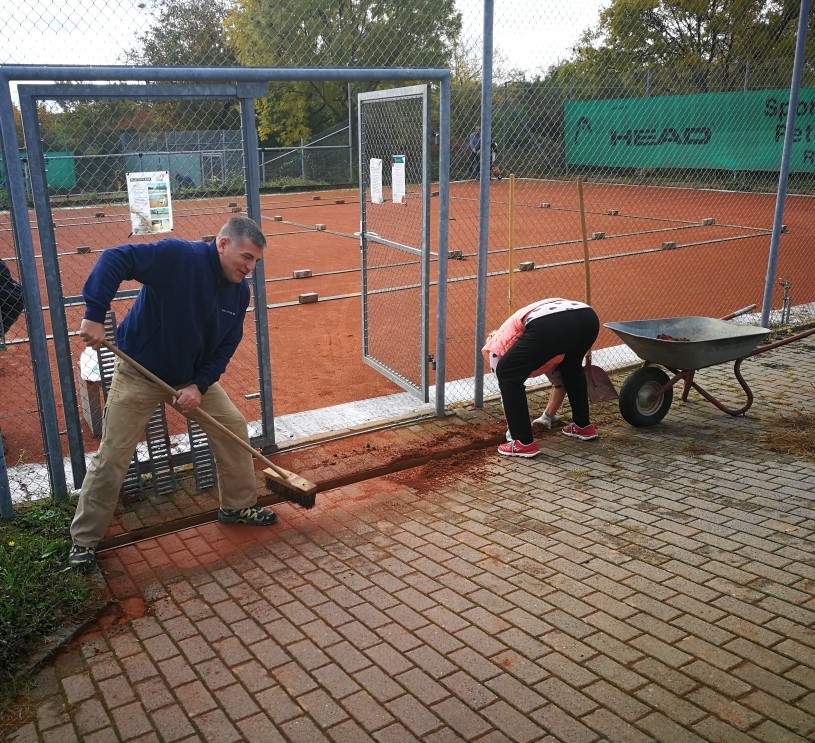 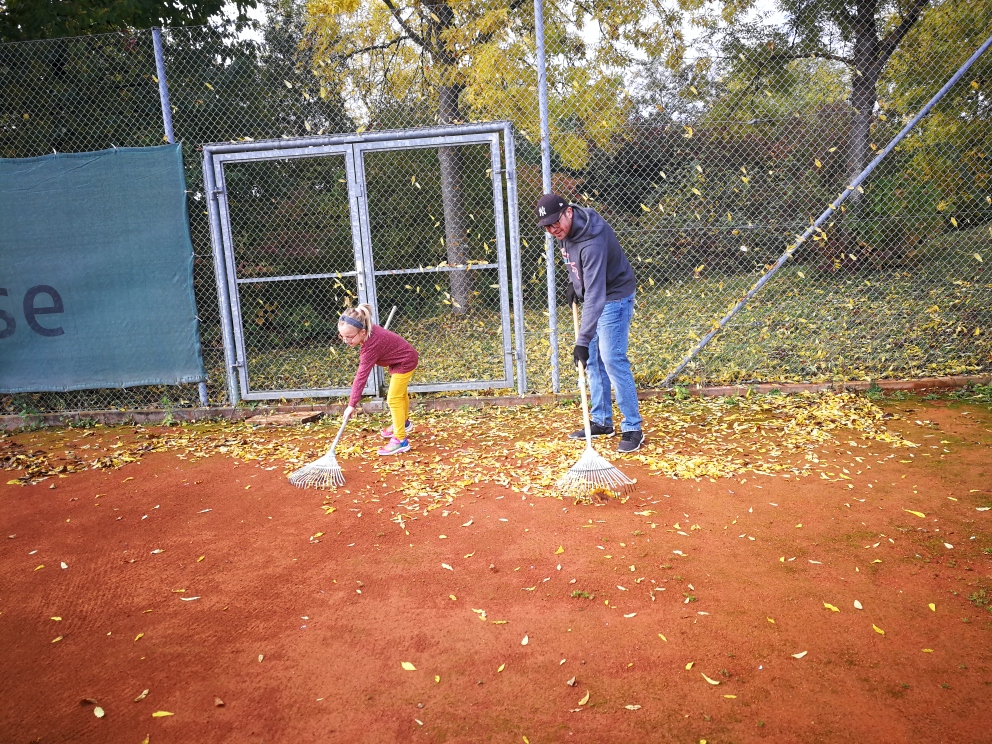 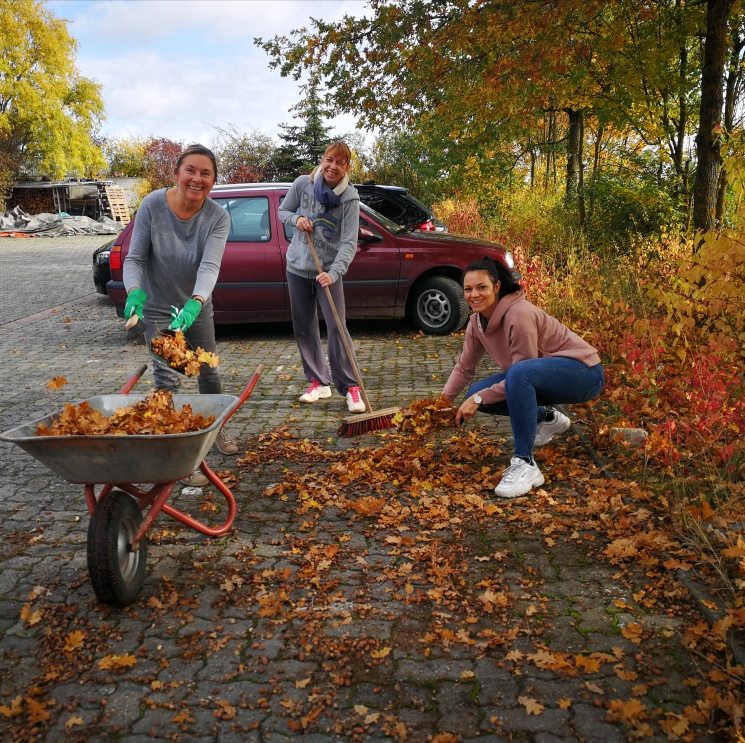 Bericht des vorstandsmitgliederversammlung tc wb rimpar24.09.2021
Was haben wir in den letzten beiden Jahre noch so erreicht…?
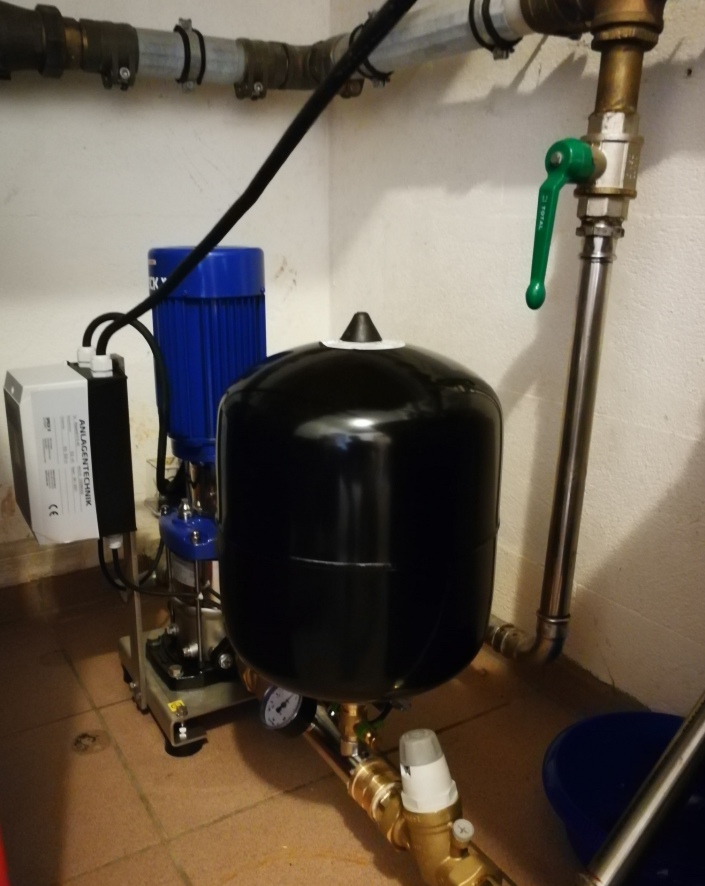 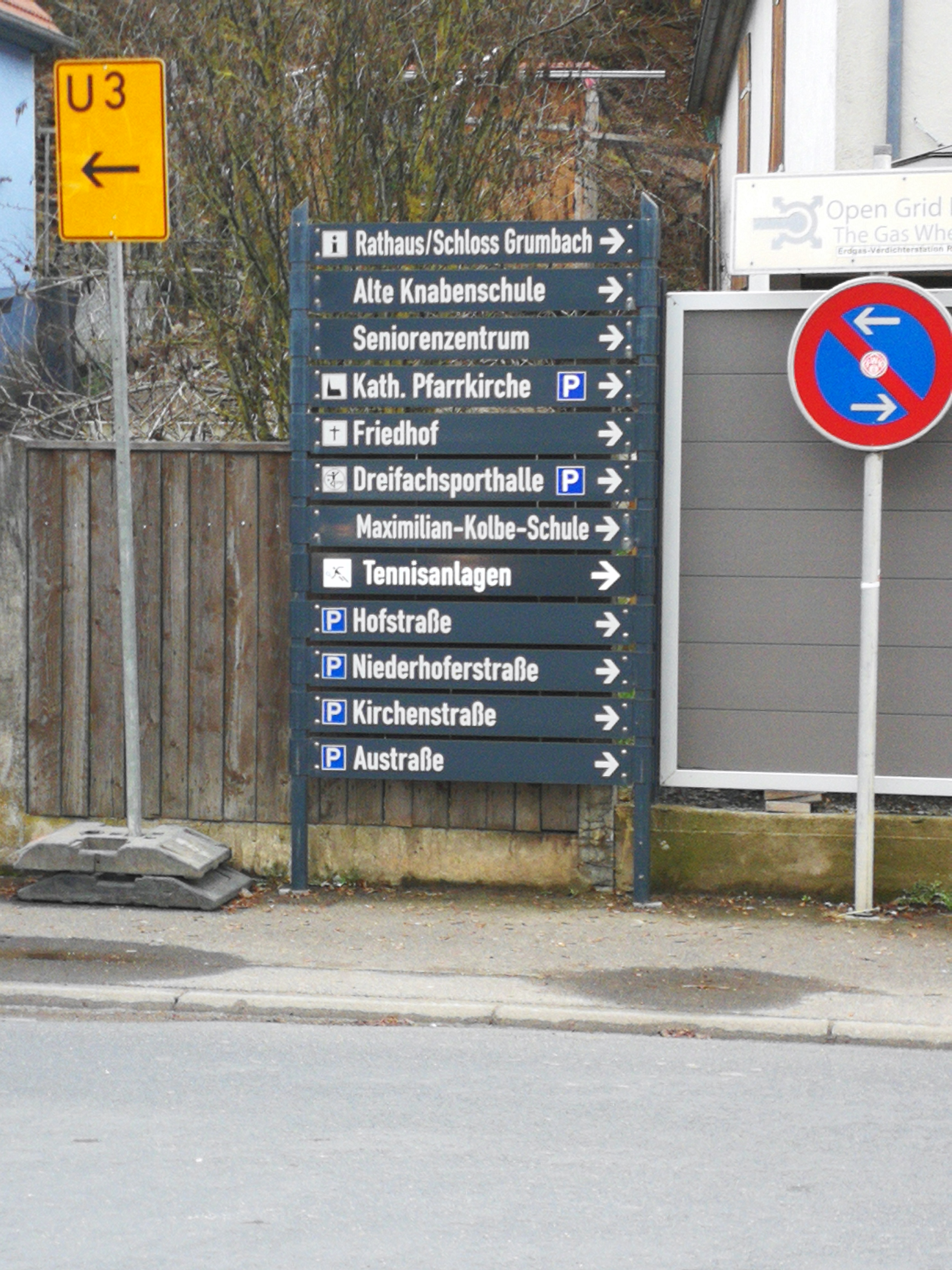 Leichte Verbesserung der Zufahrt -

2020 Gemeinde Rimpar
2021 Firma H&M
Druckerhöhung
Beschilderung
Bericht des vorstandsmitgliederversammlung tc wb rimpar24.09.2021
Und nach einigen Anläufen – passen jetzt auch die Sonnensegel 
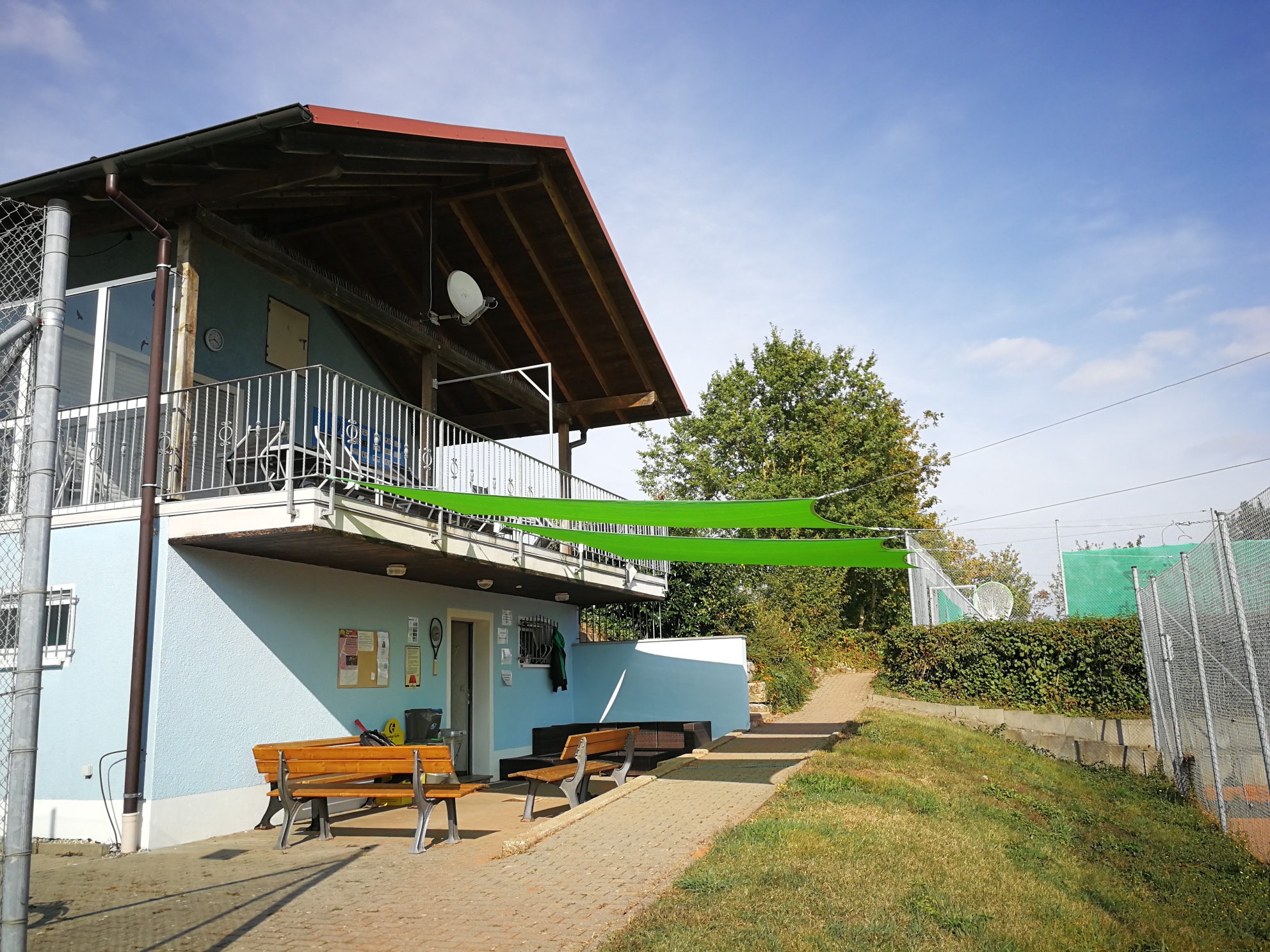 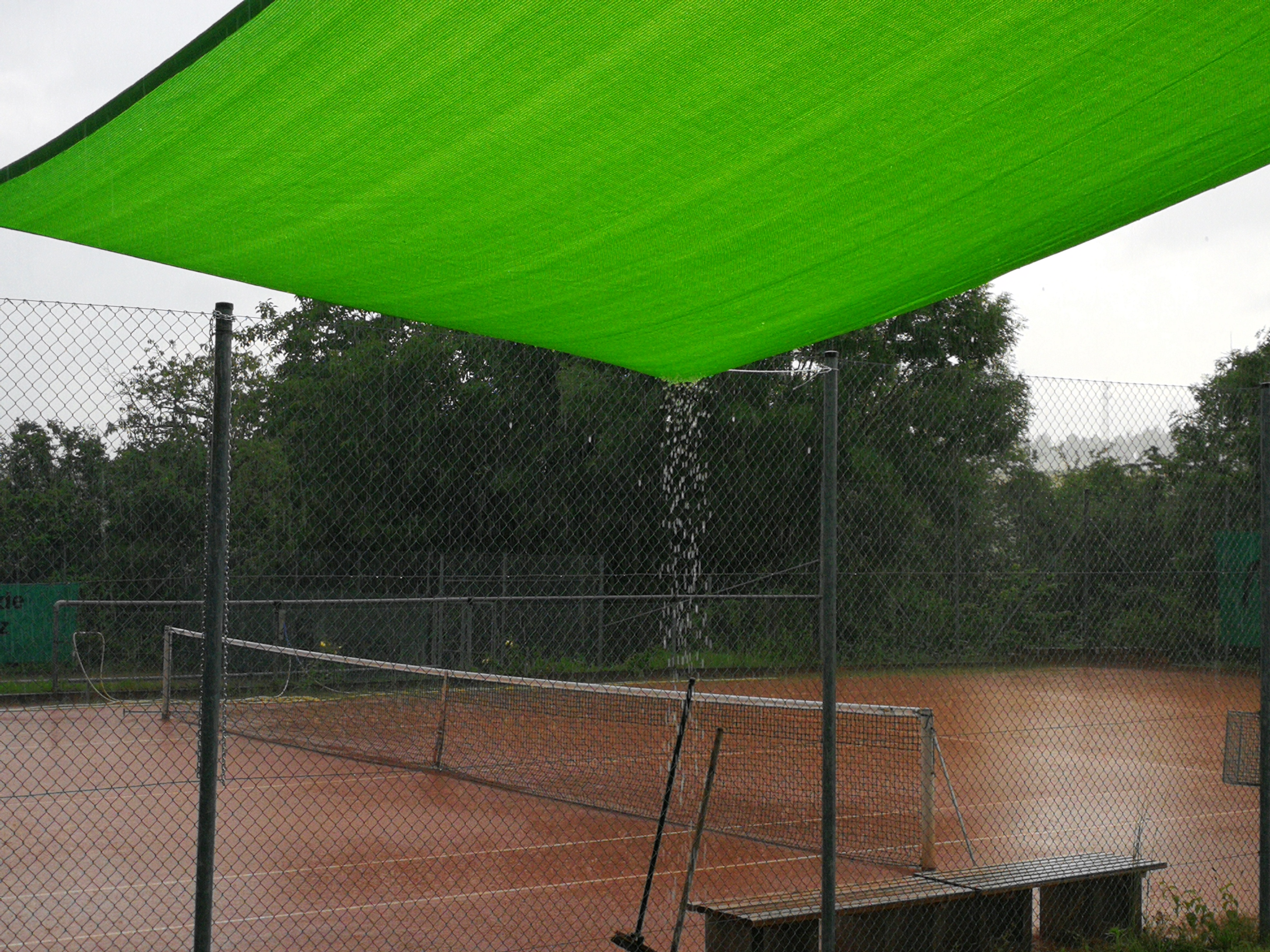 Bericht des vorstandsmitgliederversammlung tc wb rimpar24.09.2021
Wir recyceln jetzt 
Und ein paar neue Tennisblenden kamen auch…
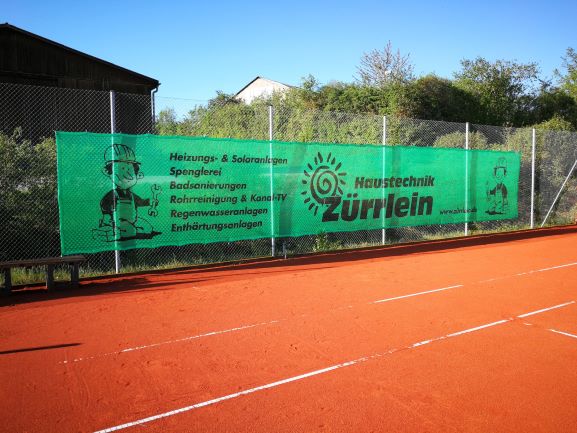 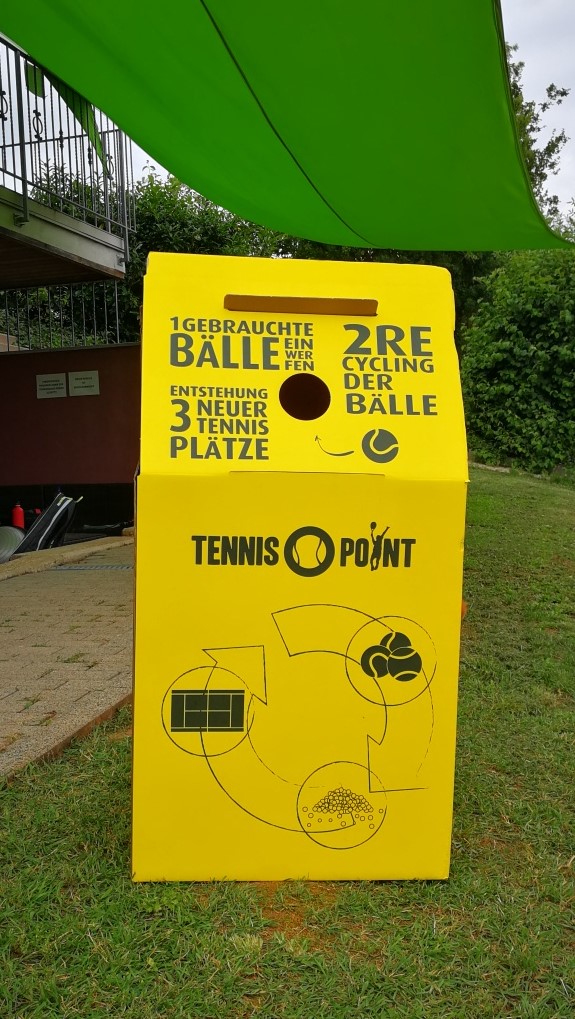 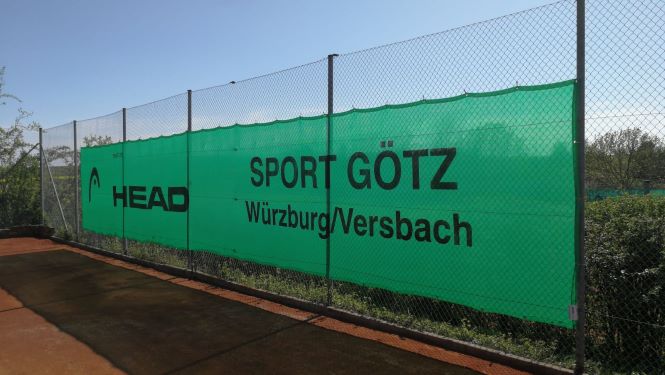 Bericht des vorstandsmitgliederversammlung tc wb rimpar24.09.2021
Besonders schön ist das besondere Engagement einiger Mitglieder!!
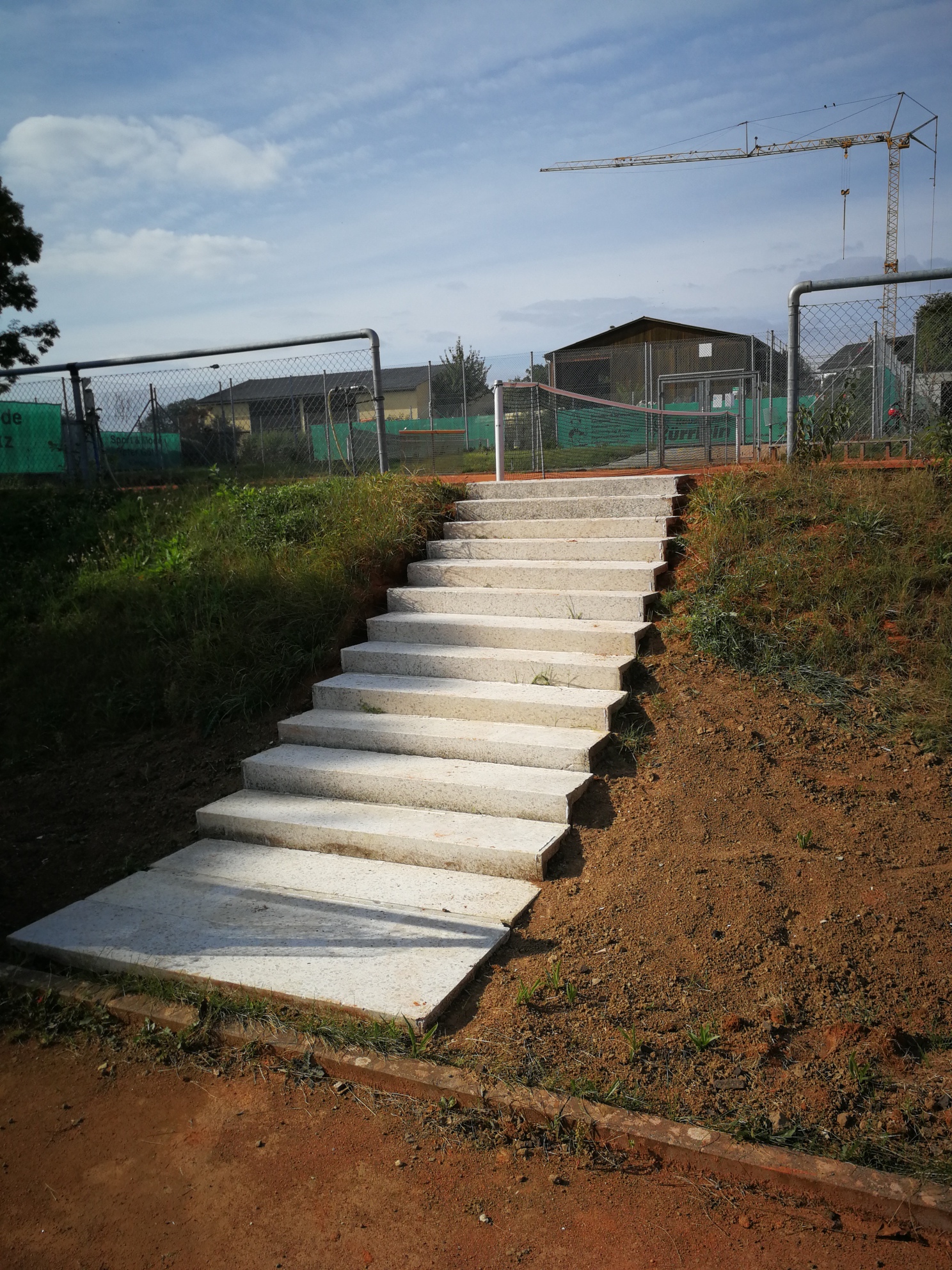 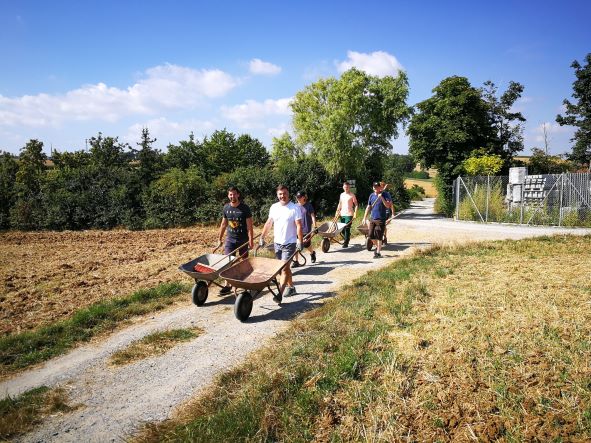 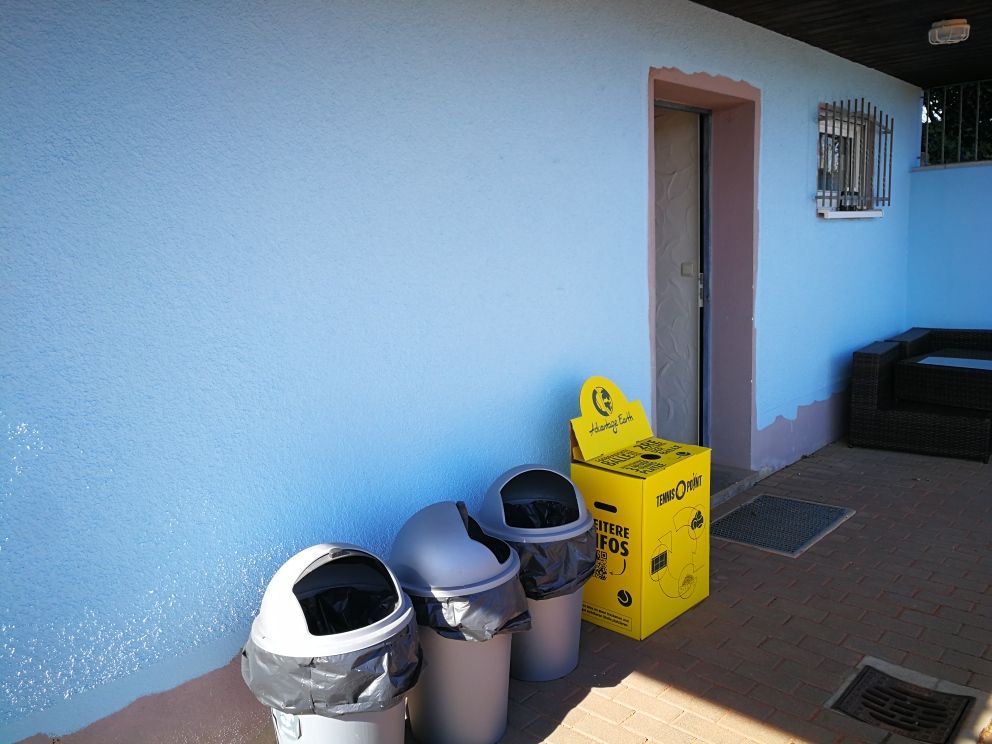 Ralph und die 7 Zwerge – neue Treppe
Giulio und Achim – neuer Anstrich
Bericht des vorstandsmitgliederversammlung tc wb rimpar24.09.2021
Und die Tennisabteilung ging zweimal bei „Scheine für Vereine“ voran…
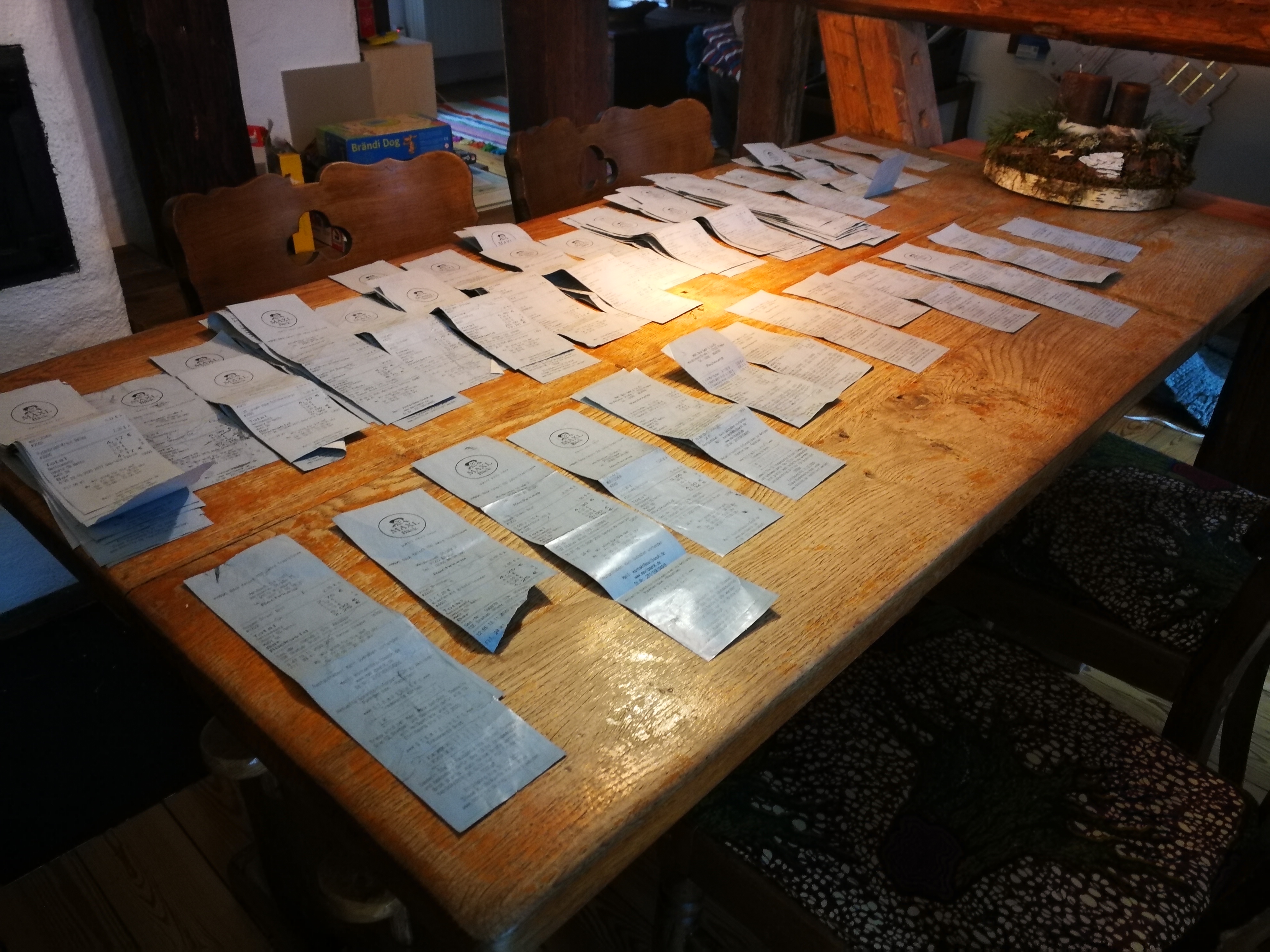 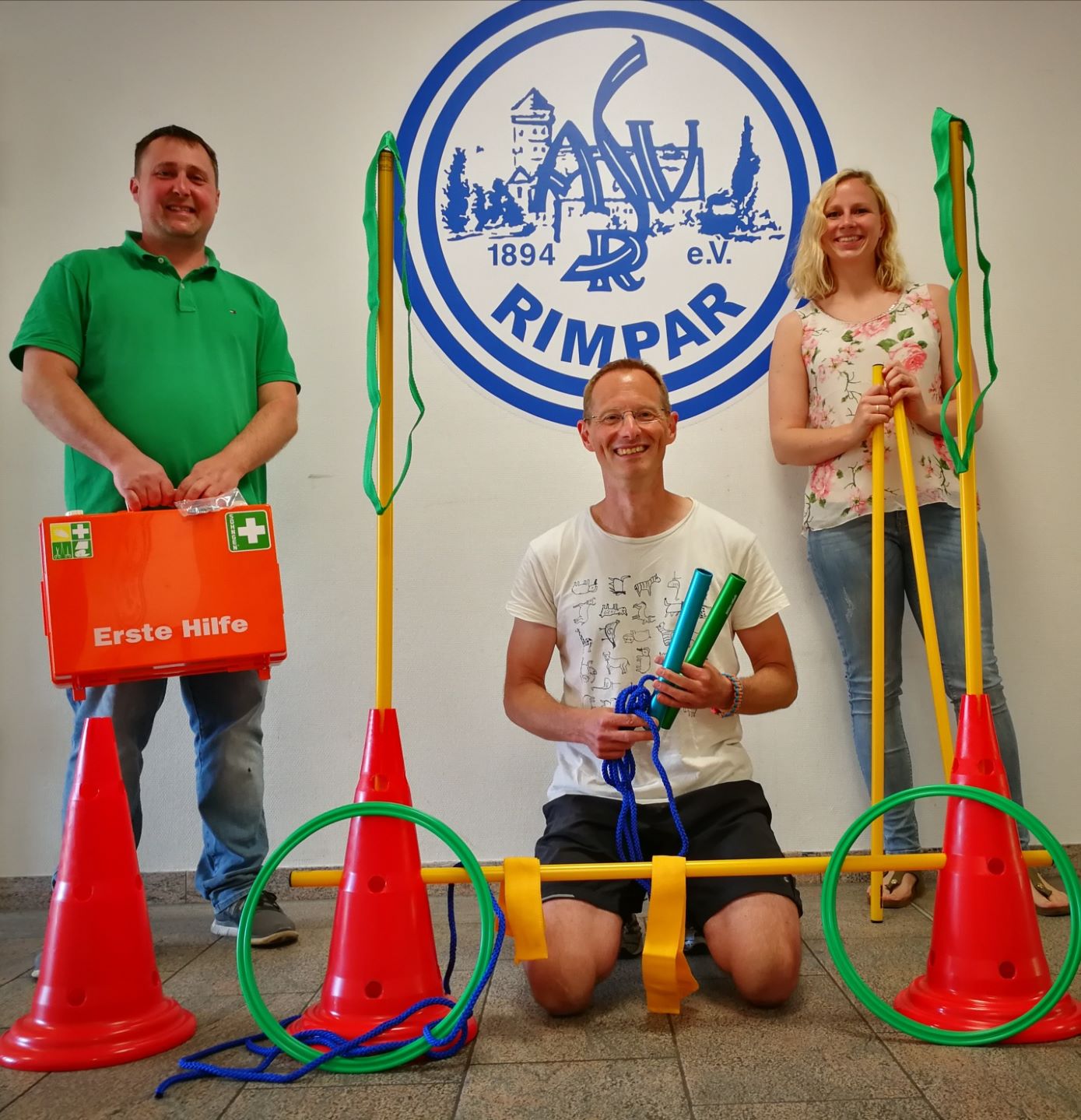 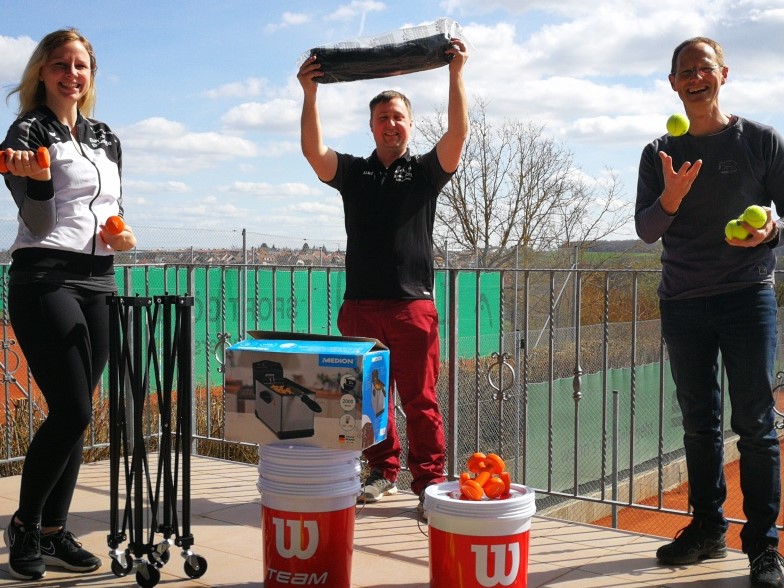 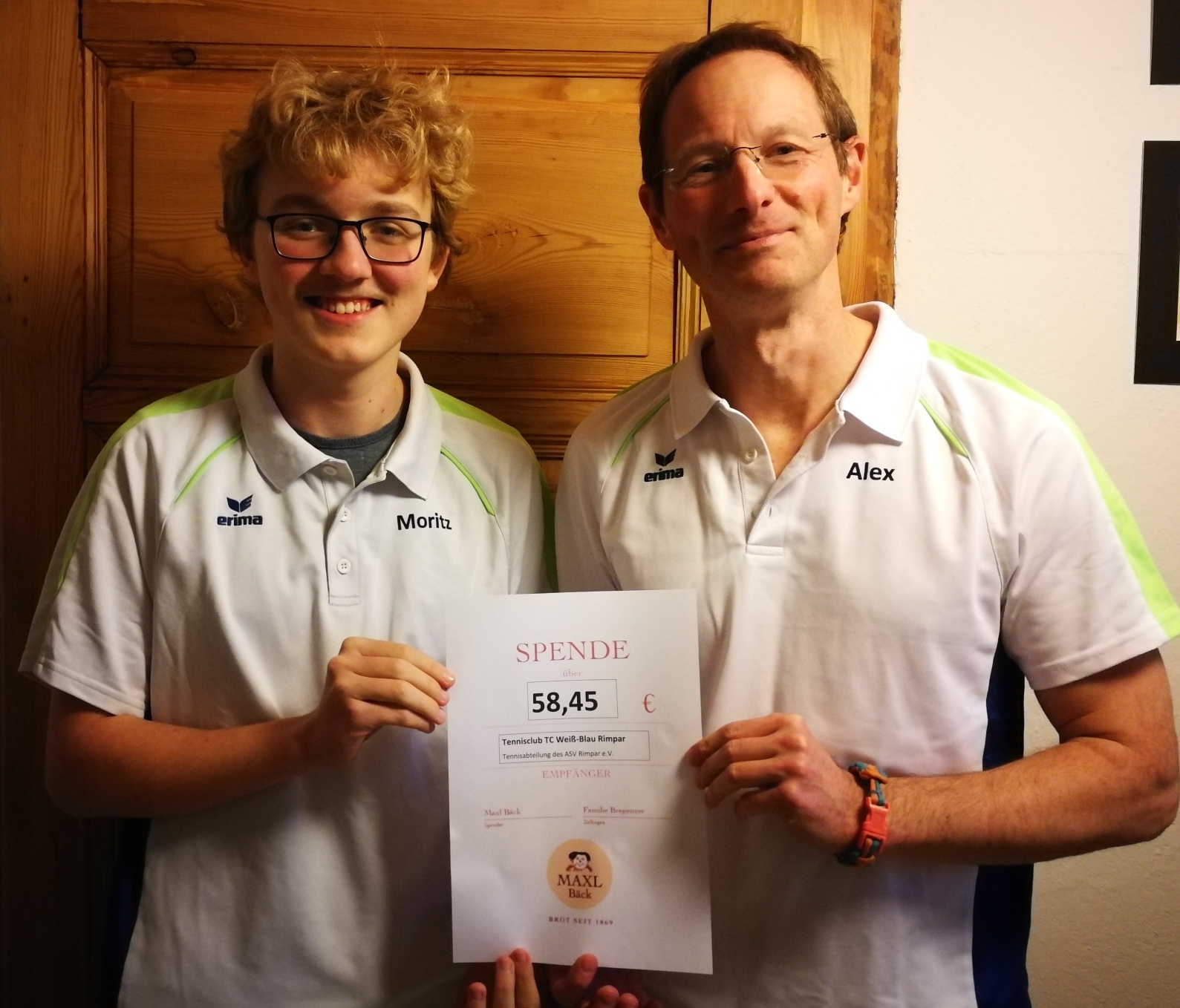 2021
2020
Maxl-Bäck-Aktion 2020
Bericht des vorstandsmitgliederversammlung tc wb rimpar24.09.2021
Und noch so vieles mehr…
Reparaturen – Achim, Frank, Stefan und Lukas
Neue Bänke - Irmi
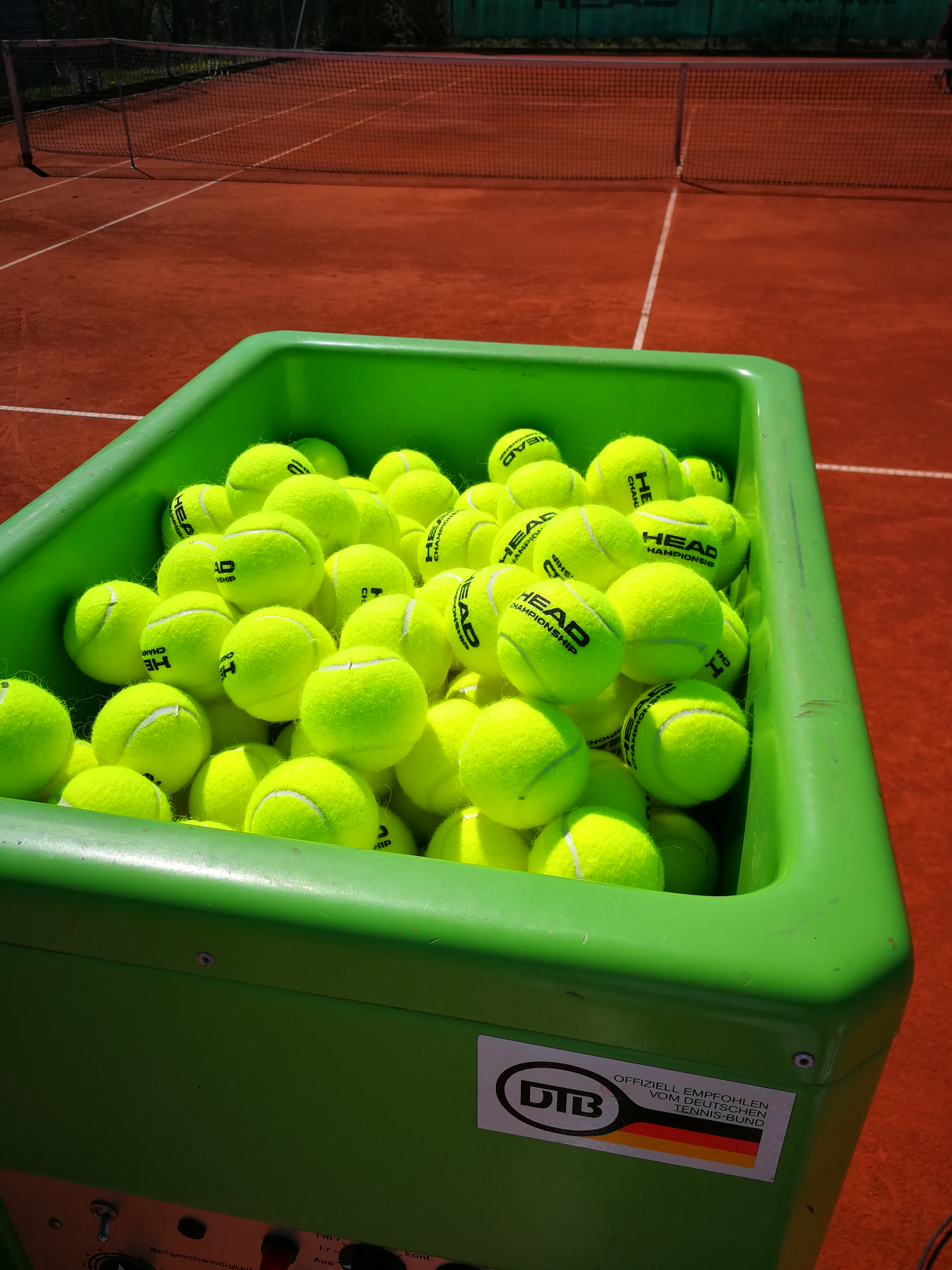 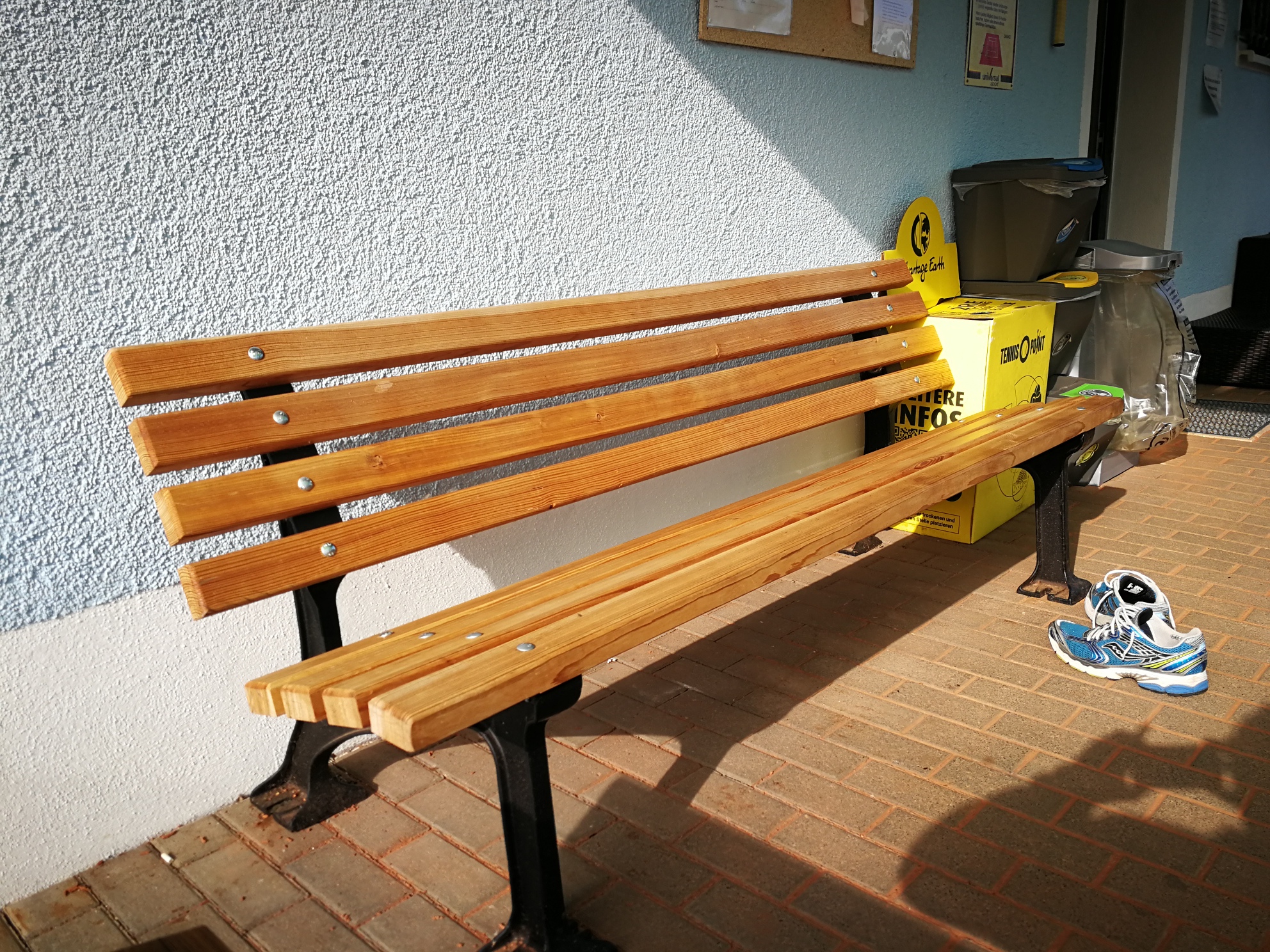 Und einiges, das ich jetzt gar nicht mehr aufzählen kann… 
Bericht des vorstandsmitgliederversammlung tc wb rimpar24.09.2021
DANKE AN ALLE, DIE SO FLEISSIG MITHELFEN!!!
Bericht des vorstandsmitgliederversammlung tc wb rimpar24.09.2021
2020
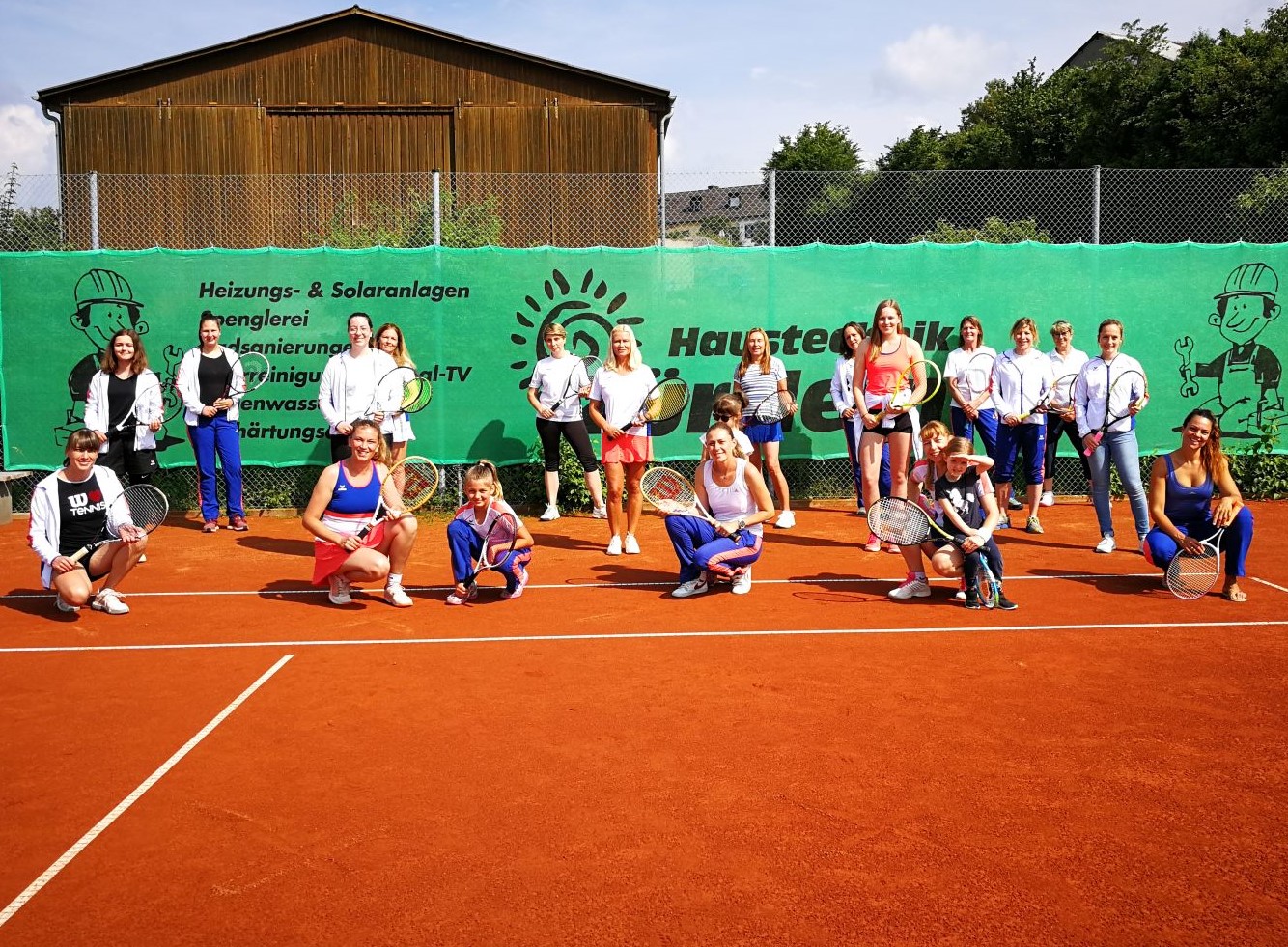 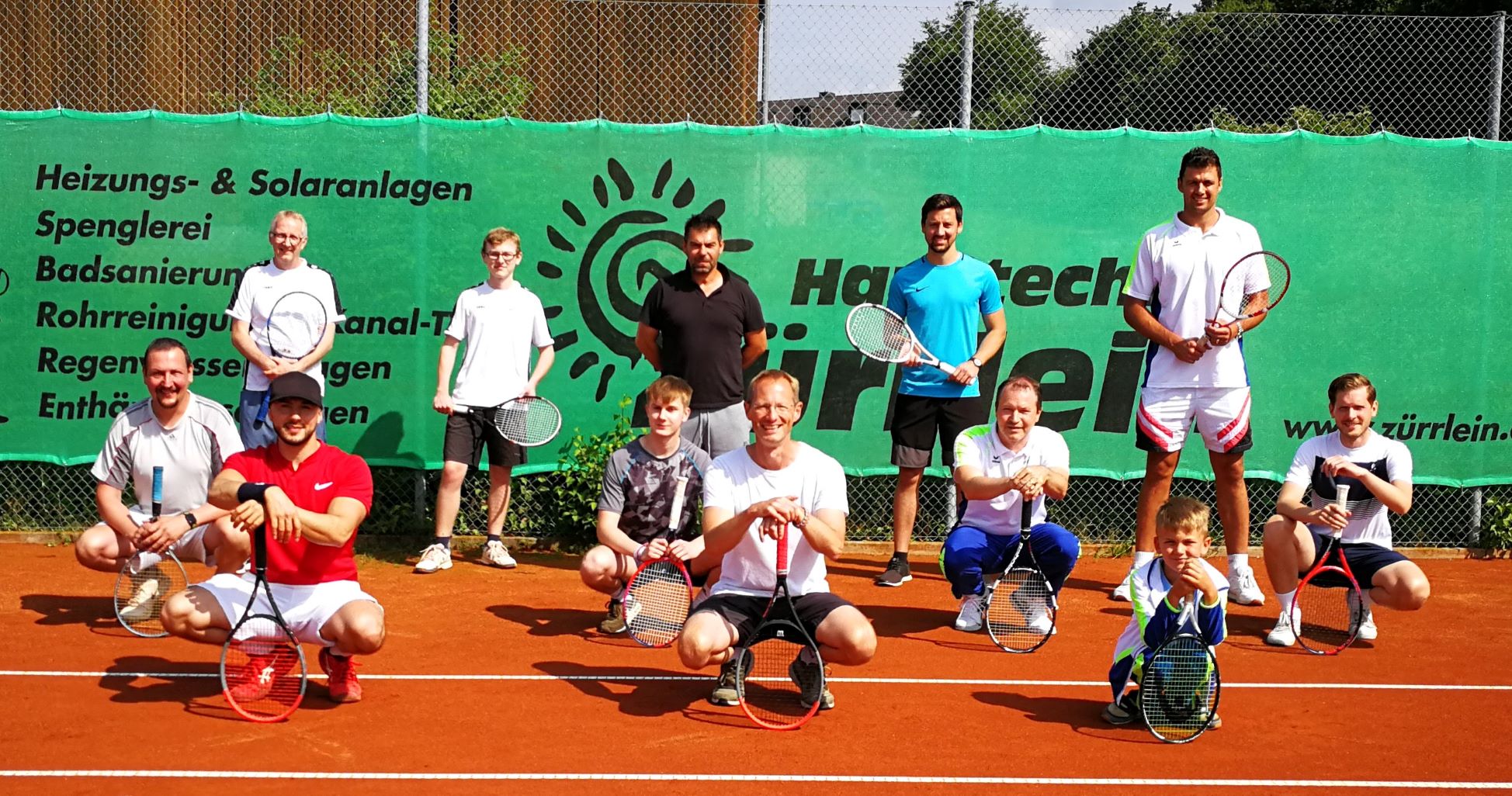 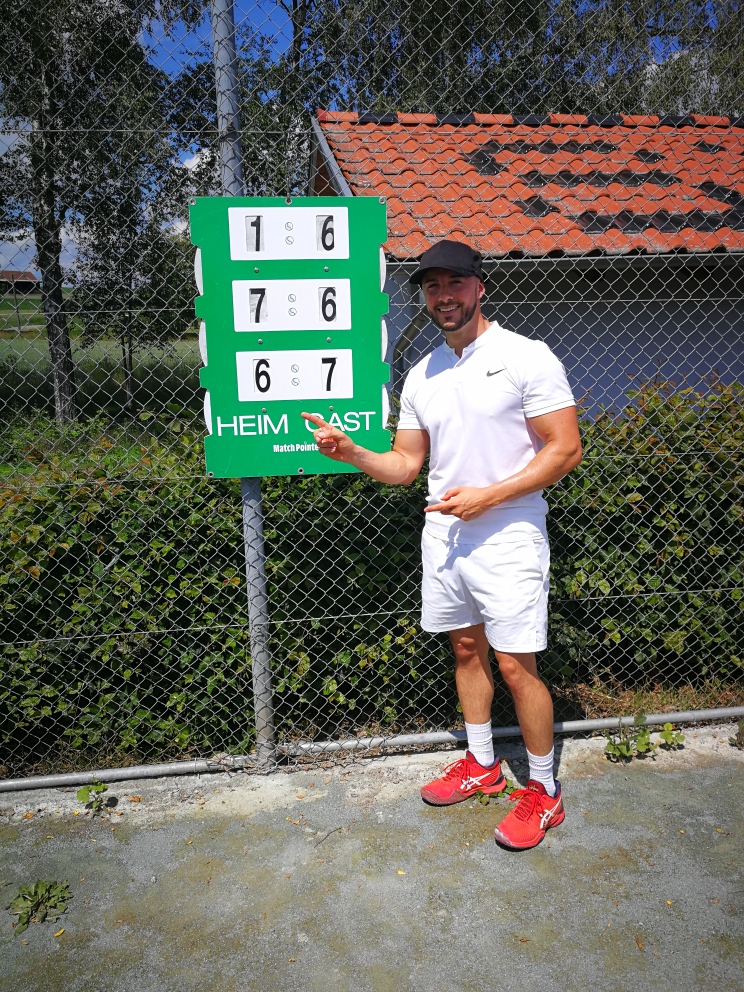 Was machen unsere Mannschaften?
Damen 2020
4. Platz K1
Herren 2020
3. Platz K3
2020 – Jugendbereich und Herren 50 wegen Corona zurückgezogen…
Erste Medenspielerfolge 
Bericht des vorstandsmitgliederversammlung tc wb rimpar24.09.2021
Und 2021?
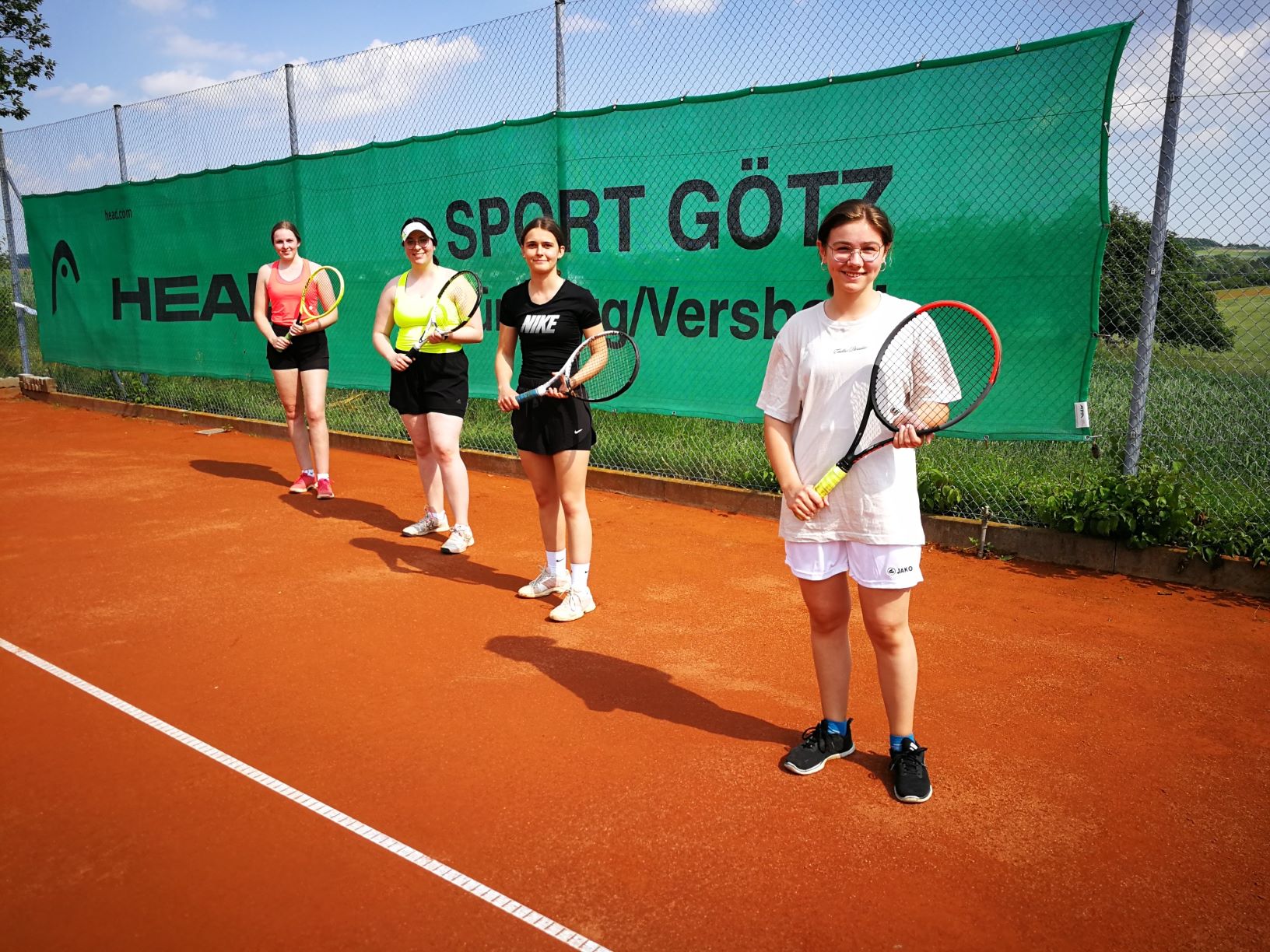 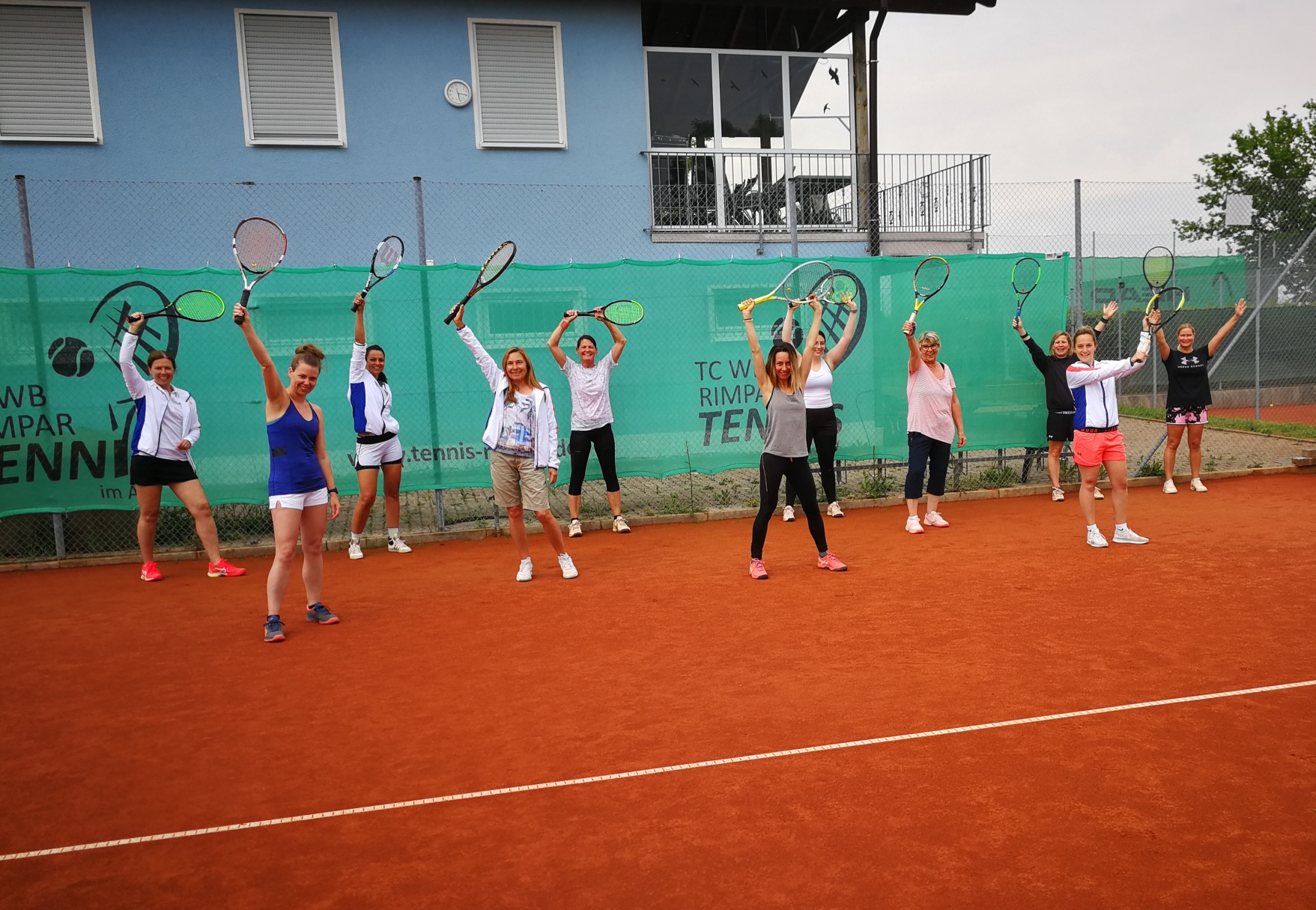 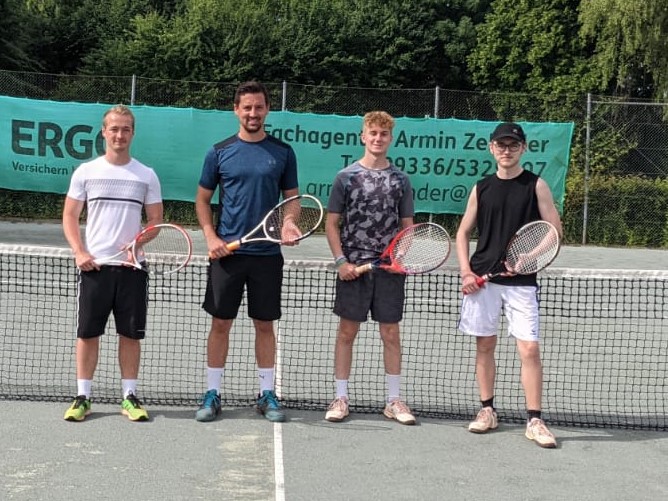 Damen
Platz 3 K3
Aber nie in dieser Aufstellung…
Damen 30
Platz 4 B1
Mit noch viel mehr tollen Spielerinnen
Herren
Platz 3 K3
Bericht des vorstandsmitgliederversammlung tc wb rimpar24.09.2021
Und 2021?
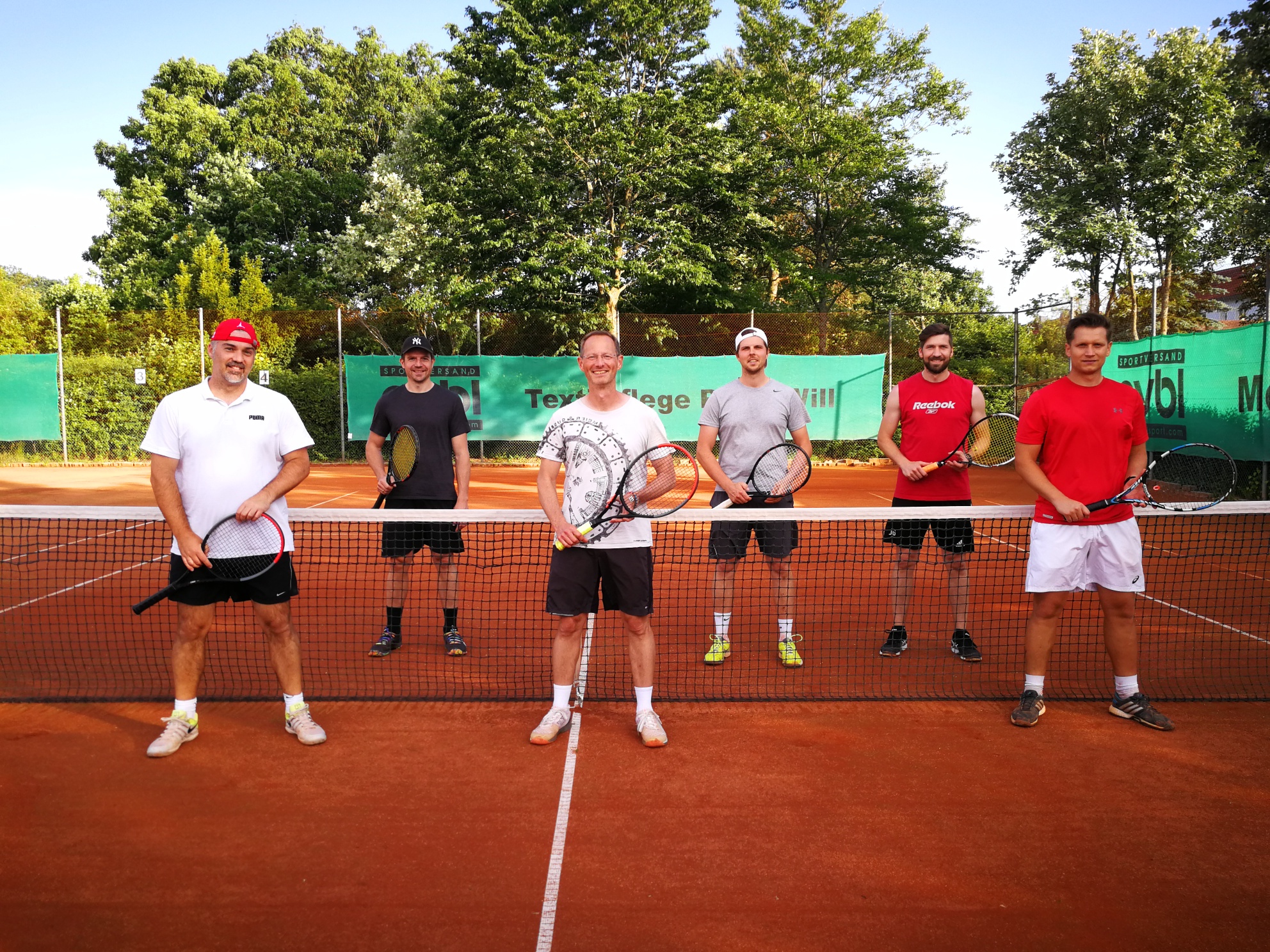 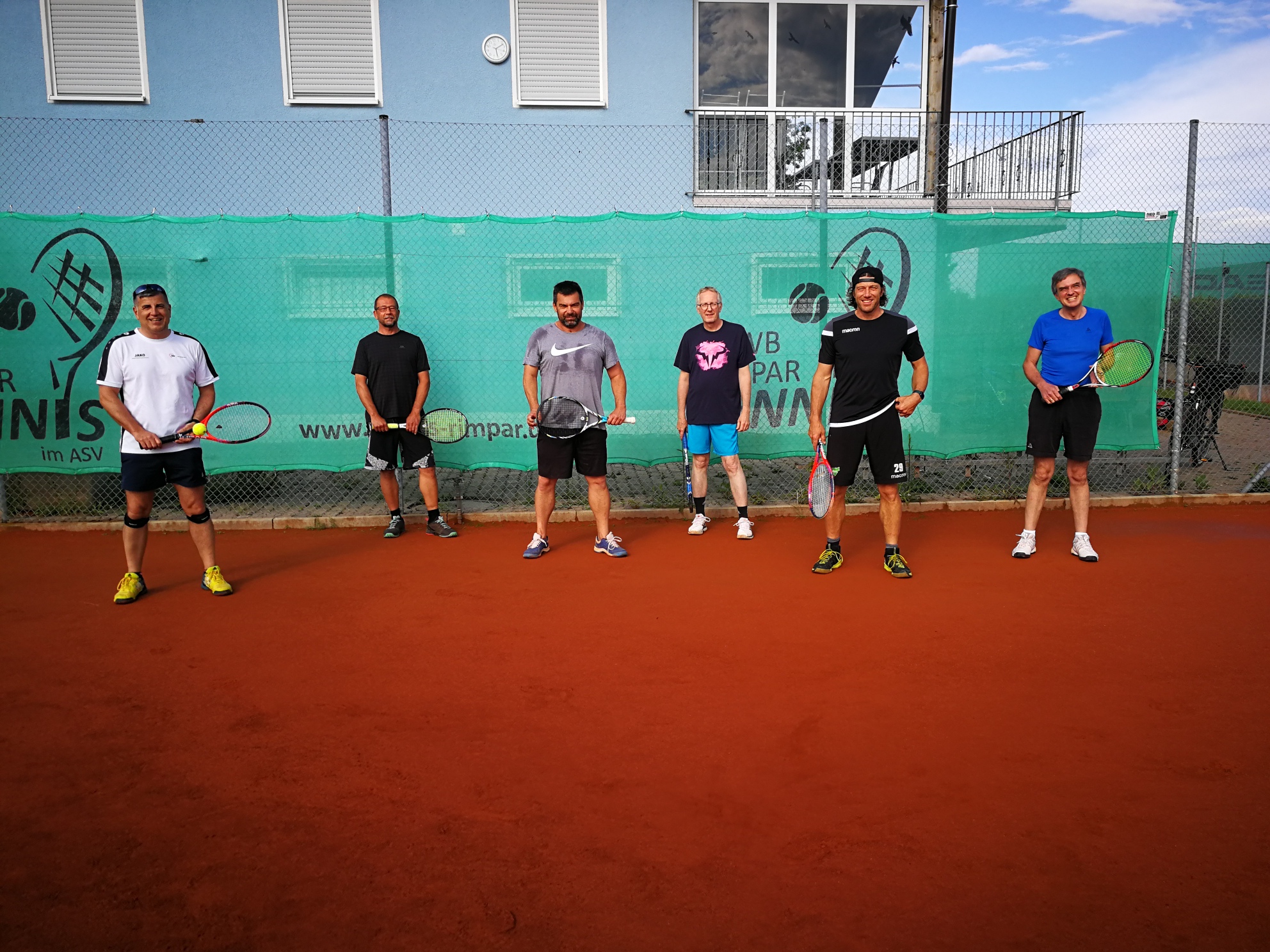 Herren 30 II 4er Team – zu gutaussehend für ein Foto…
Platzierung in K3 noch offen
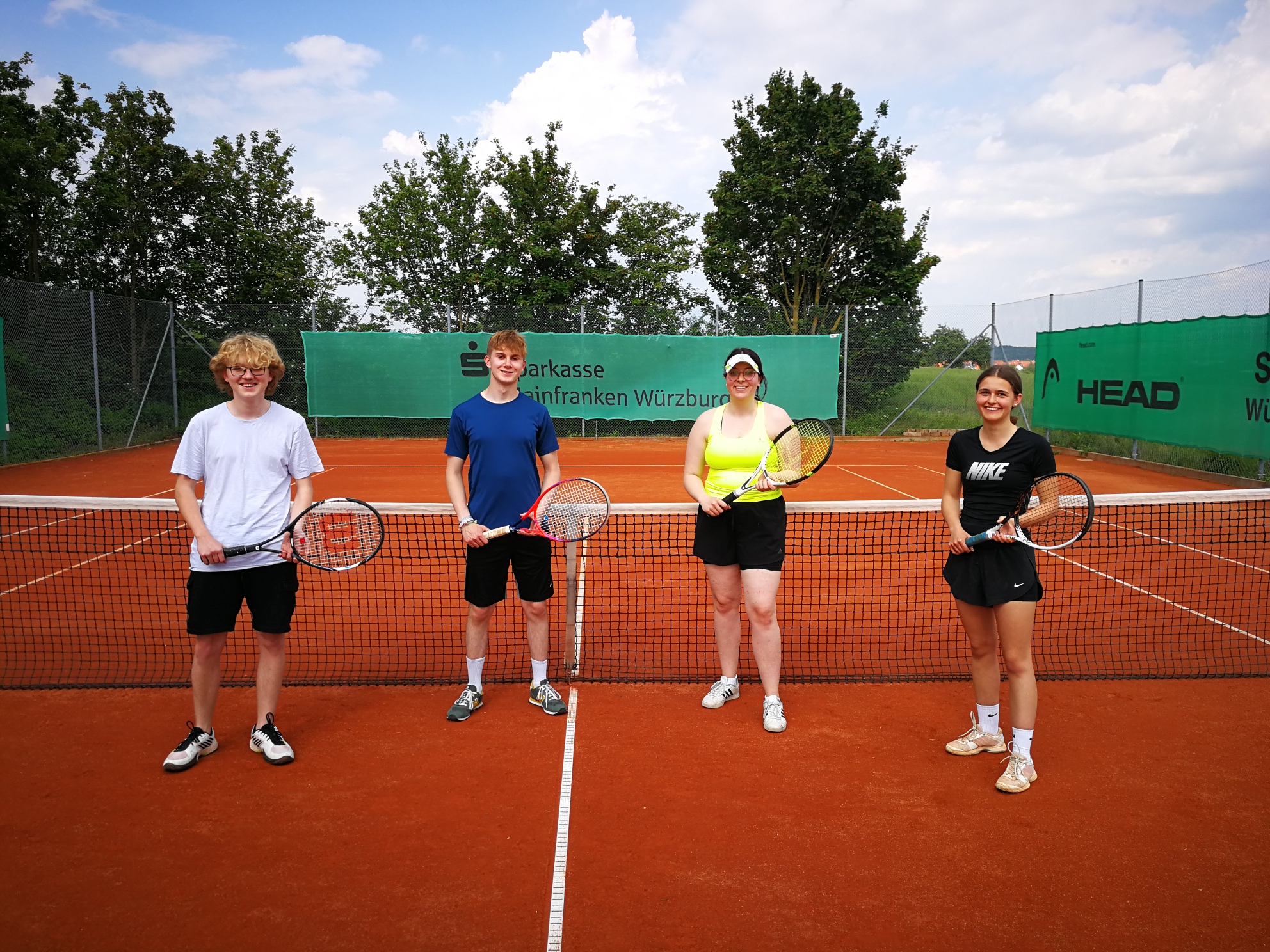 Herren 30 I 6er
Platz 2 K1
Herren 50
Platz 4 K3
U18 – Platz 6 B2
Bericht des vorstandsmitgliederversammlung tc wb rimpar24.09.2021
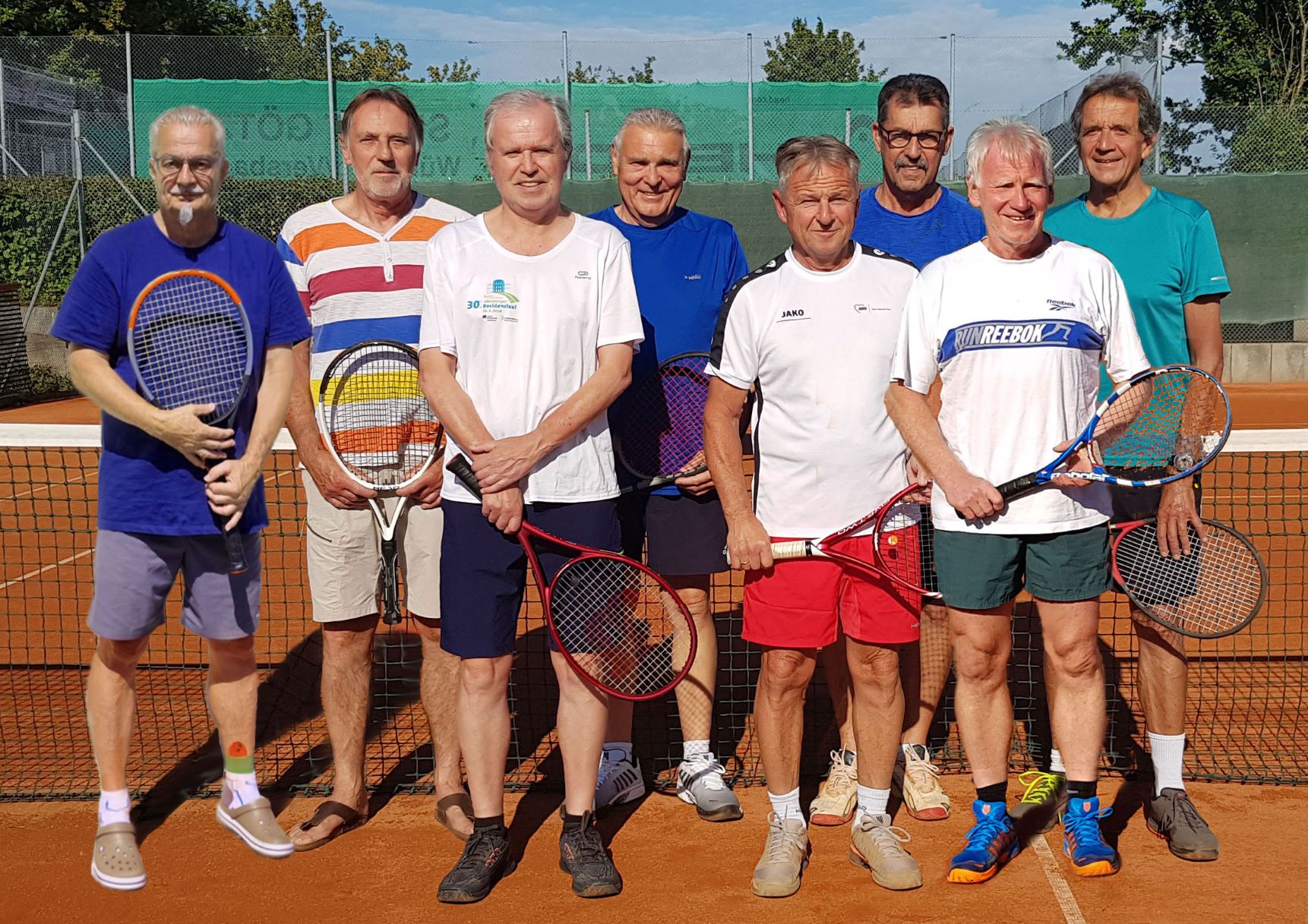 Und unsere Champions!!

Die Herren 60 Mannschaft wurde Meister in der Bezirksklasse 2
Bericht des vorstandsmitgliederversammlung tc wb rimpar24.09.2021
Ausblick auf  Saison 2022:
Jugendbereich
U8/U9 (Kleinfeld)
U10 (Midcourt) – evtl. sogar zwei Mannschaften!
U15
U18
Erwachsenenbereich
Damen ??, Damen 30, evtl. Damen 40 ??
Herren, Herren 30, Herren 40 oder Herren 50 ??, Herren 60


Besprechung November 2021!!